深層学習とベイズ推論を用いた予測手法について
東京海洋大学

久保幹雄
（量的）予測と回帰
予測（時系列）モデル
   過去のデータが与えられたとき，未来の値を予測


回帰モデル訓練データ集合が与えられたとき，検証データ集合における損出関数を最小にするパラメータを推定
従属変数
（目的変数）
独立変数
（説明変数）
時系列モデル
ARIMAモデル


3次指数平滑(Holt-Winter)モデル
moving average
integrated
autoregressive
[Speaker Notes: y_{t} - y_{t-d} =c + \phi_{1}y_{t-1} + \phi_{2}y_{t-2} + \cdots + \phi_{p}y_{t-p} + \varepsilon_{t} + \theta_{1}\varepsilon_{t-1} + \cdots + \theta_{q}\varepsilon_{t-q}

\begin{align}
s_0 = x_0\\
s_{t} = \alpha (x_{t}-c_{t-L}) + (1-\alpha)(s_{t-1} + b_{t-1})\\
b_{t} = \beta (s_t - s_{t-1}) + (1-\beta)b_{t-1}\\
c_{t} = \gamma (x_{t}-s_{t-1}-b_{t-1})+(1-\gamma)c_{t-L}\\
y_{t+m} = s_t + mb_t+c_{t-L+1+(m-1)\mod L},
\end{align}]
手法の比較
ベイズ推論
（確率的プログラミング）
機械学習
（深層学習を含む）
明確な推論
（ホワイトボックス）
完全な柔軟性
分布まで考慮した
不確実性
確率的プログラミング
事後分布
事前分布
パラメータ
生成モデル
データの分布
ベイズ推論
観測データ
ベイズの公式
[Speaker Notes: $P(data | \theta)$ 　$P(\theta)$ $P(\theta|data)$]
確率的プログラミングの手法と実装
マルコフ連鎖モンテカルロ法（Markov chain Monte Carlo methods：MCMC）＝データに合った近似確率分布を生成するシミュレーション
PyMC3 (4)
Stan

予測に特化したとして実装として Prophet (Facebook) => Stanを用いた予測モデル
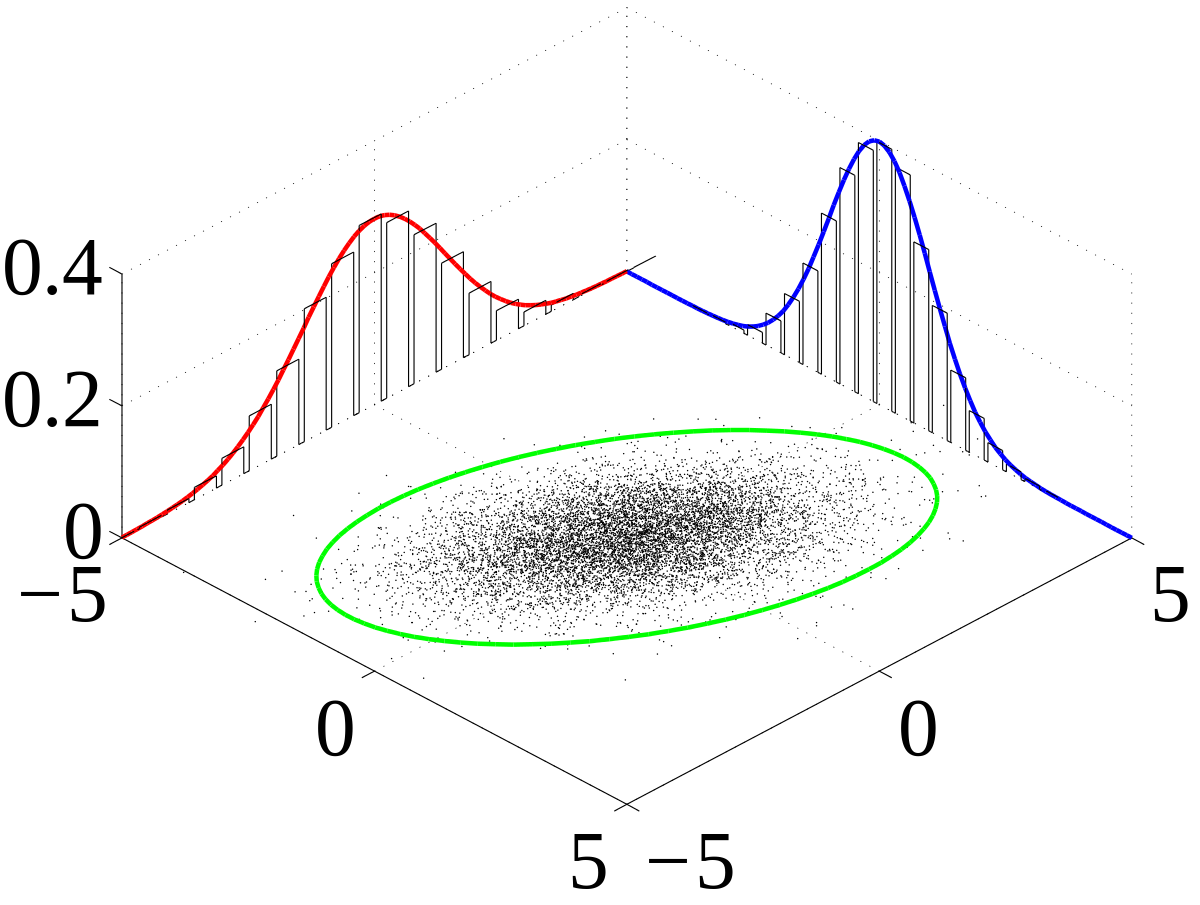 MCMC
[Speaker Notes: q= \frac{ P(\theta^{new}| data)}{   P(\theta) } |

q= P(\theta^{new}| data) /   P(\theta |data)]
Prophetのモデル(一般化加法モデル）
：予測値
：傾向変動（変化点ありの線形・ロジスティック曲線）
：季節変動（フーリエ級数）
：休日（イベント）効果（特定日を指定して分布を予測）
：誤差項
機械学習による予測（回帰）
決定木ベース
ランダム森
適応型ブースティング
勾配ブースティング
深層学習＝複雑な関数を任意の精度で近似して出力するアーキテクチャ
畳み込みニューラルネット（2次元畳み込み）
LSTM（Long Short Term Memory）=実用的な回帰型ニューラルネットワーク(Recurrent NN)
埋め込みニューラルネット
ランダム森
ブートストラップ
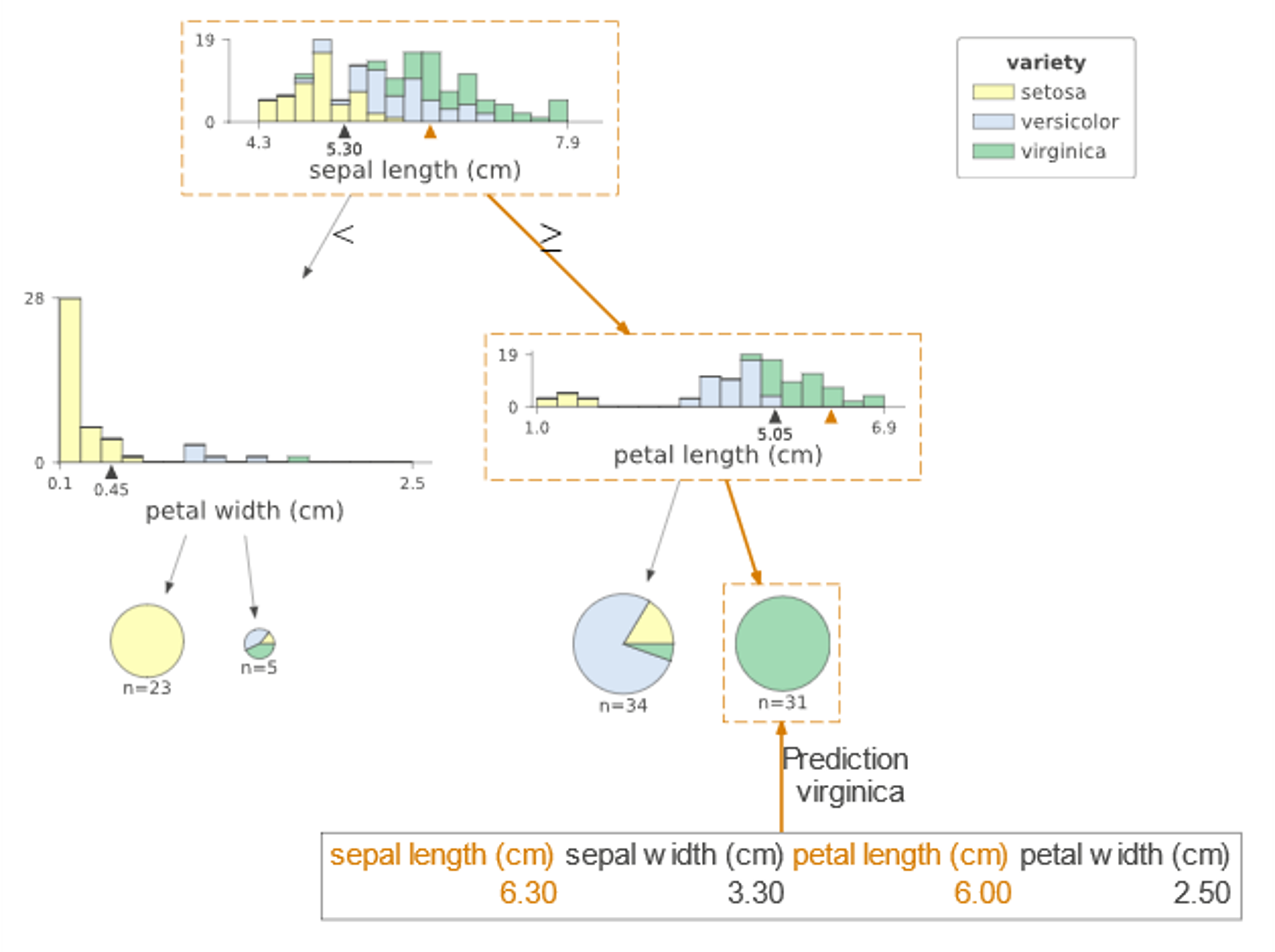 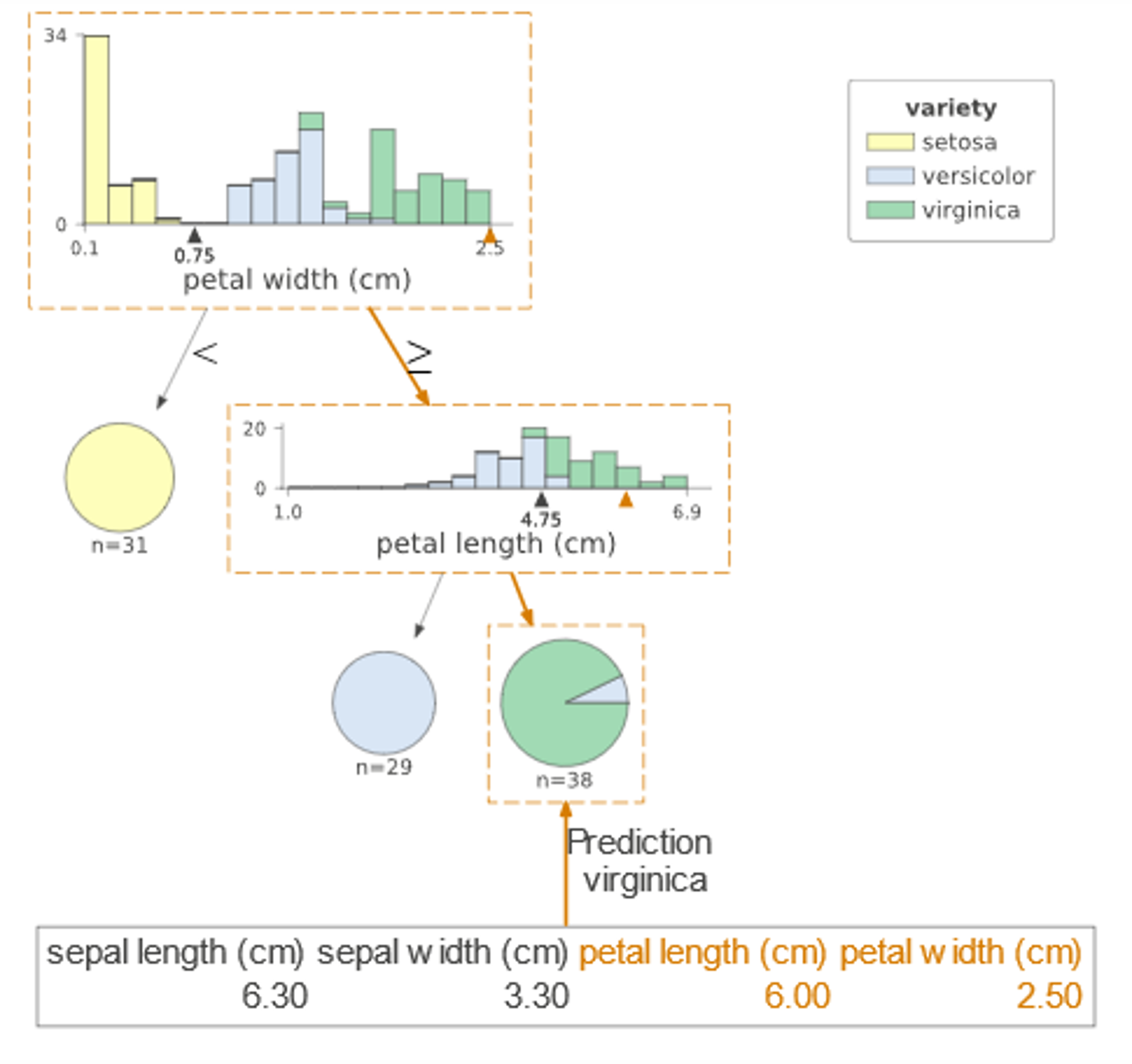 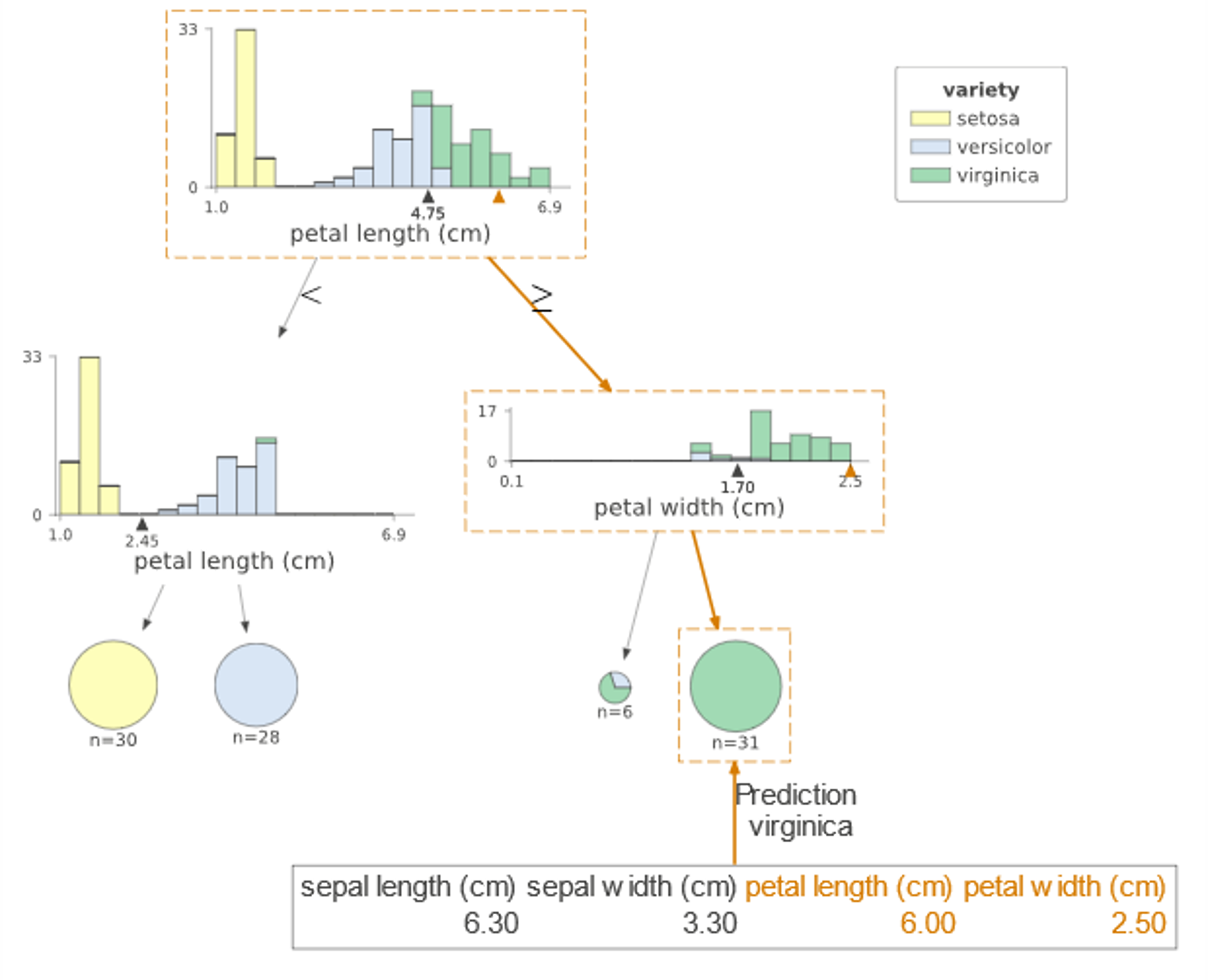 アンサンブル
畳み込みニューラルネット (1)
Conv2d
Conv2d
ReLU
ReLU
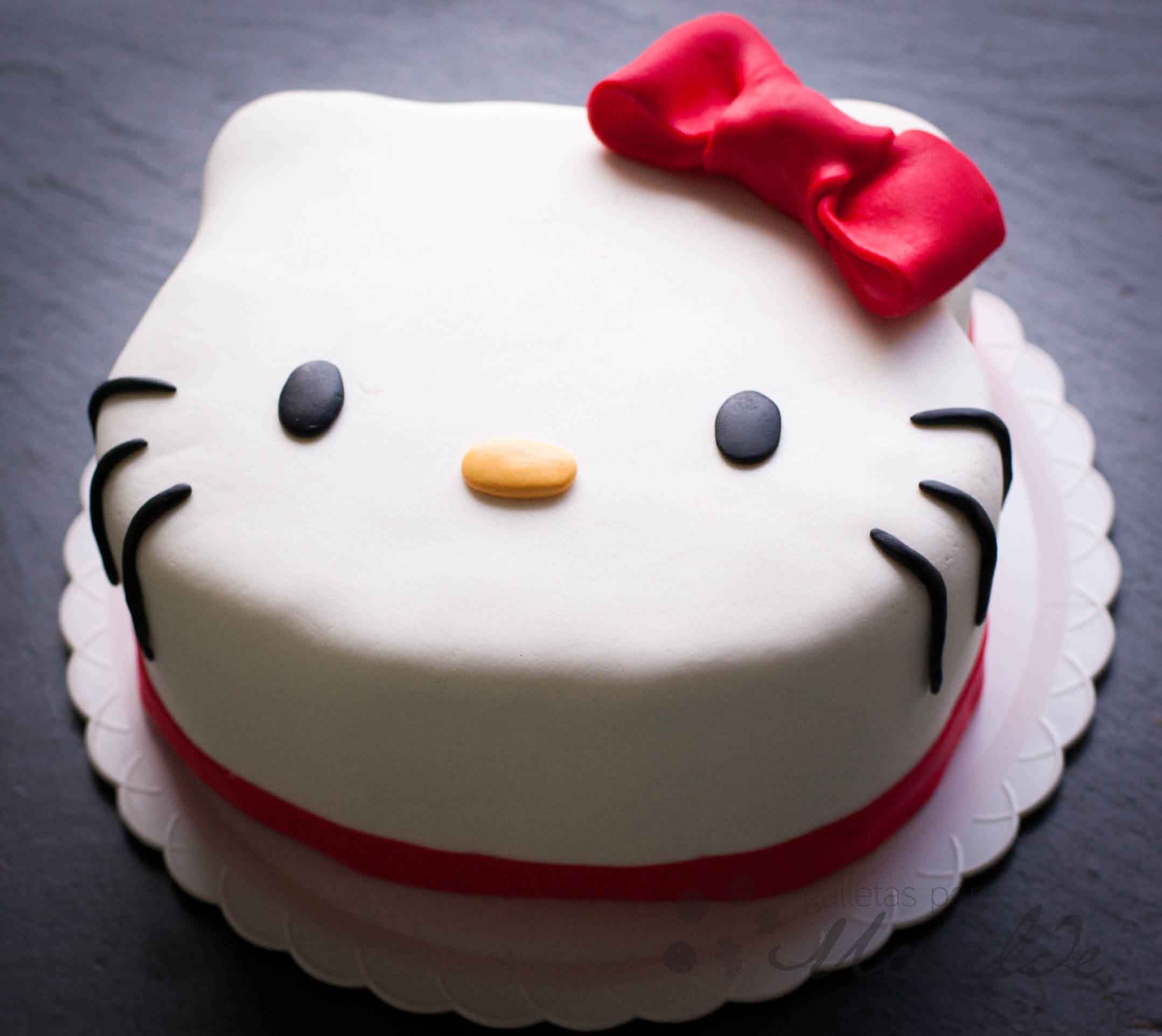 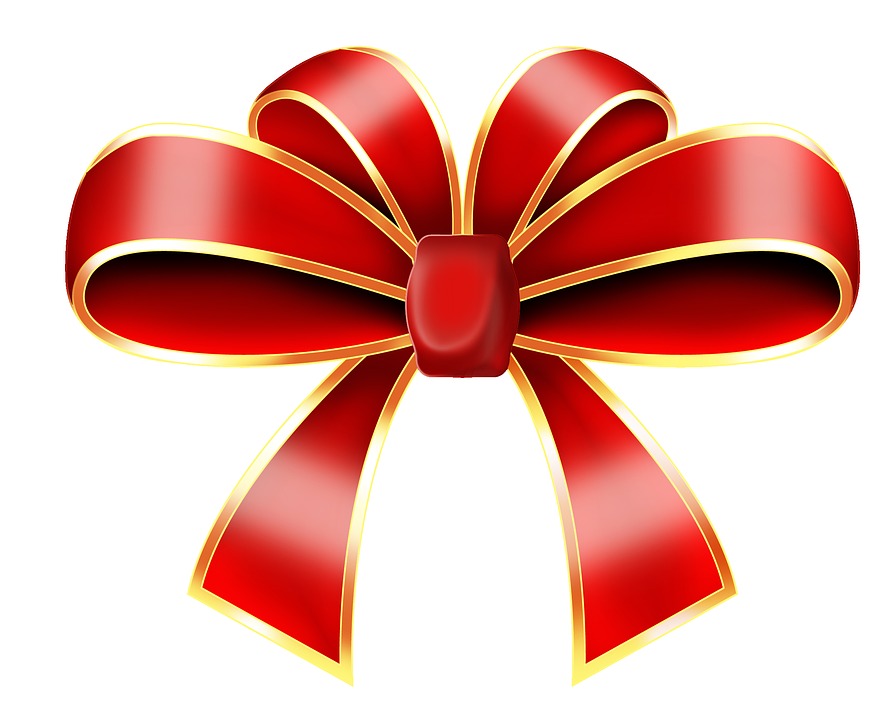 Max Pool
Max Pool
Filters
Flatten
Filters
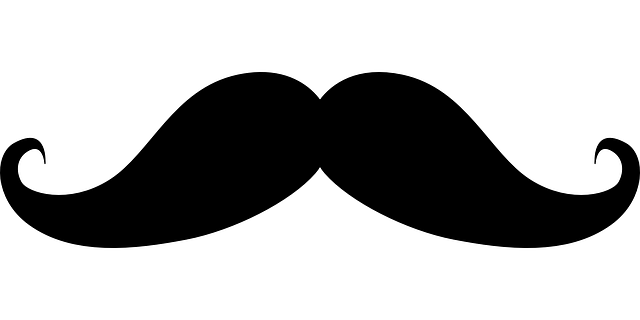 畳み込みニューラルネット (2)
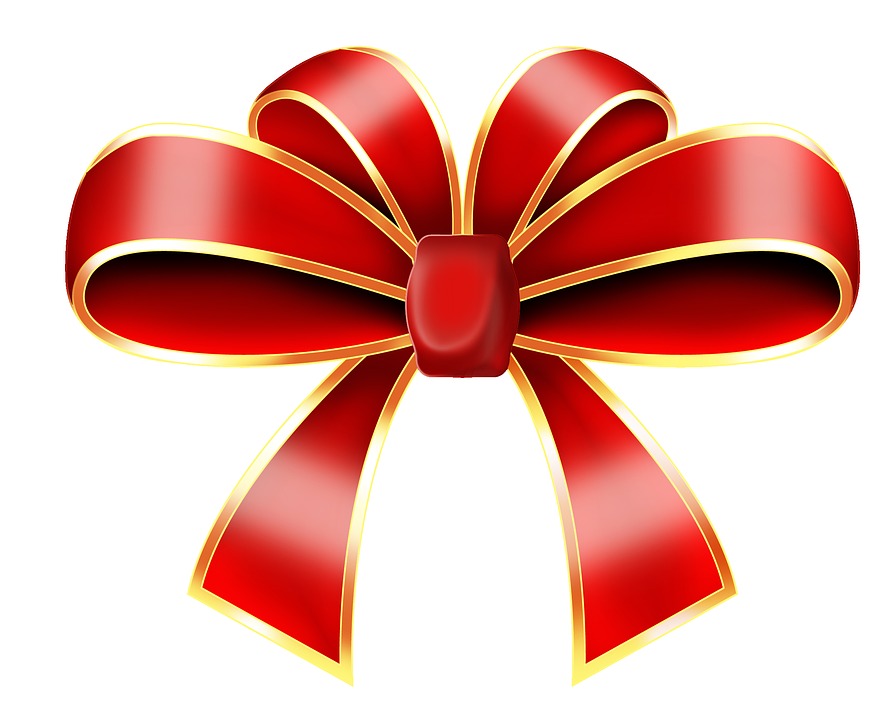 Kitty
Flatten
Loss
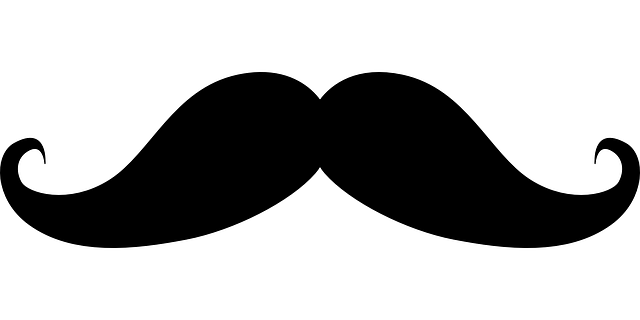 FC
Back Propagation
回帰型ニューラルネット
@
@
@
・・・
@
@
@
[Speaker Notes: a^{<0>}]
LSTM（時系列データに対する予測）
+
*
@
=
*
*
埋め込み層を用いた深層学習
カテゴリカルデータ
埋め込み
５
１０
W
W
＝
×
＝
×
・・・
出力
連続データ
入力
使い分け
時系列分析
回帰分析
データ量大？
独立変数
多い？
いいえ
機械学習
はい
いいえ
はい
埋め込み型
深層学習
ランダム森
(S)ARIMA
(1,2,3次)指数平滑
ベイズ推論
特徴量の重要度
や決定木を見たい
精度重視
statsmodels.tsa
prophet
    or 
with GUI
fastai
scikit-learn
   rfp-imp
https://exploratory.io/
dtreeviz
https://galletasparamatilde.com/2012/11/10/tarta-hello-kitty-doble-chocolate-cake-con-buttercream-de-fresa/
https://en.wikipedia.org/wiki/Joint_probability_distribution